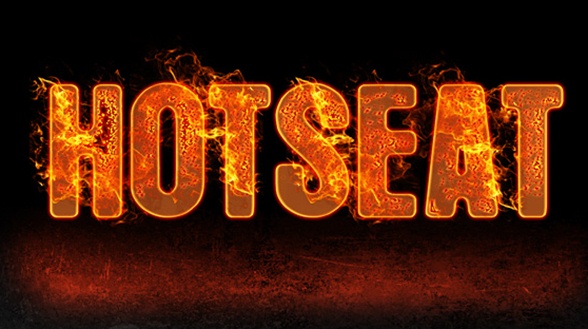 Hot seat
Rules
One student sits in front of the TV, but cant look.  
The team can give clues about what is on the TV.
The student must guess what is on the TV.  

No Korean 
No Spelling 
No Drawing 

You can’t directly say what is on the TV.
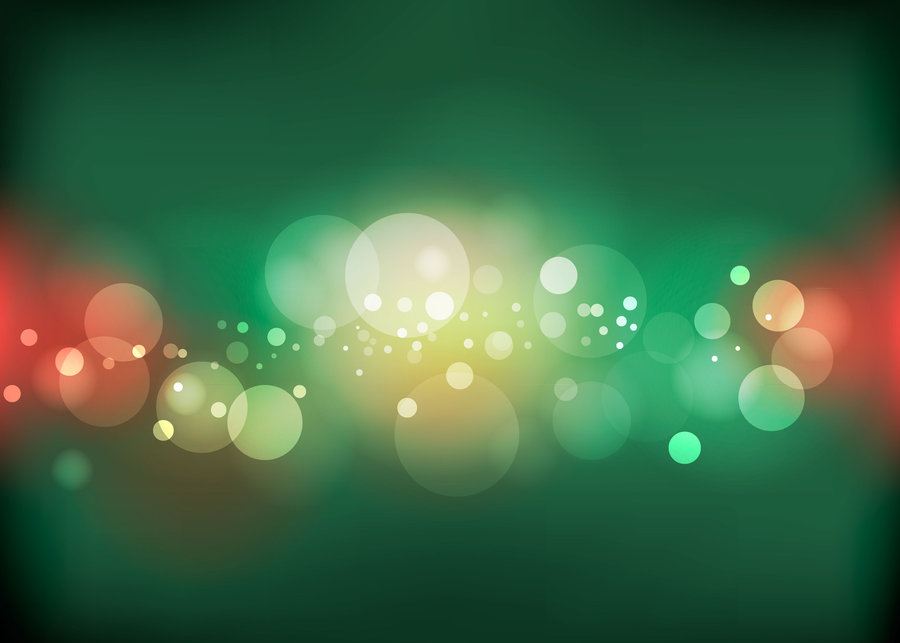 3
5
9
7
1
2
10
4
6
8
13
19
17
11
15
12
20
14
18
16
23
25
29
27
21
22
30
24
26
28
33
35
39
37
31
32
40
34
36
38
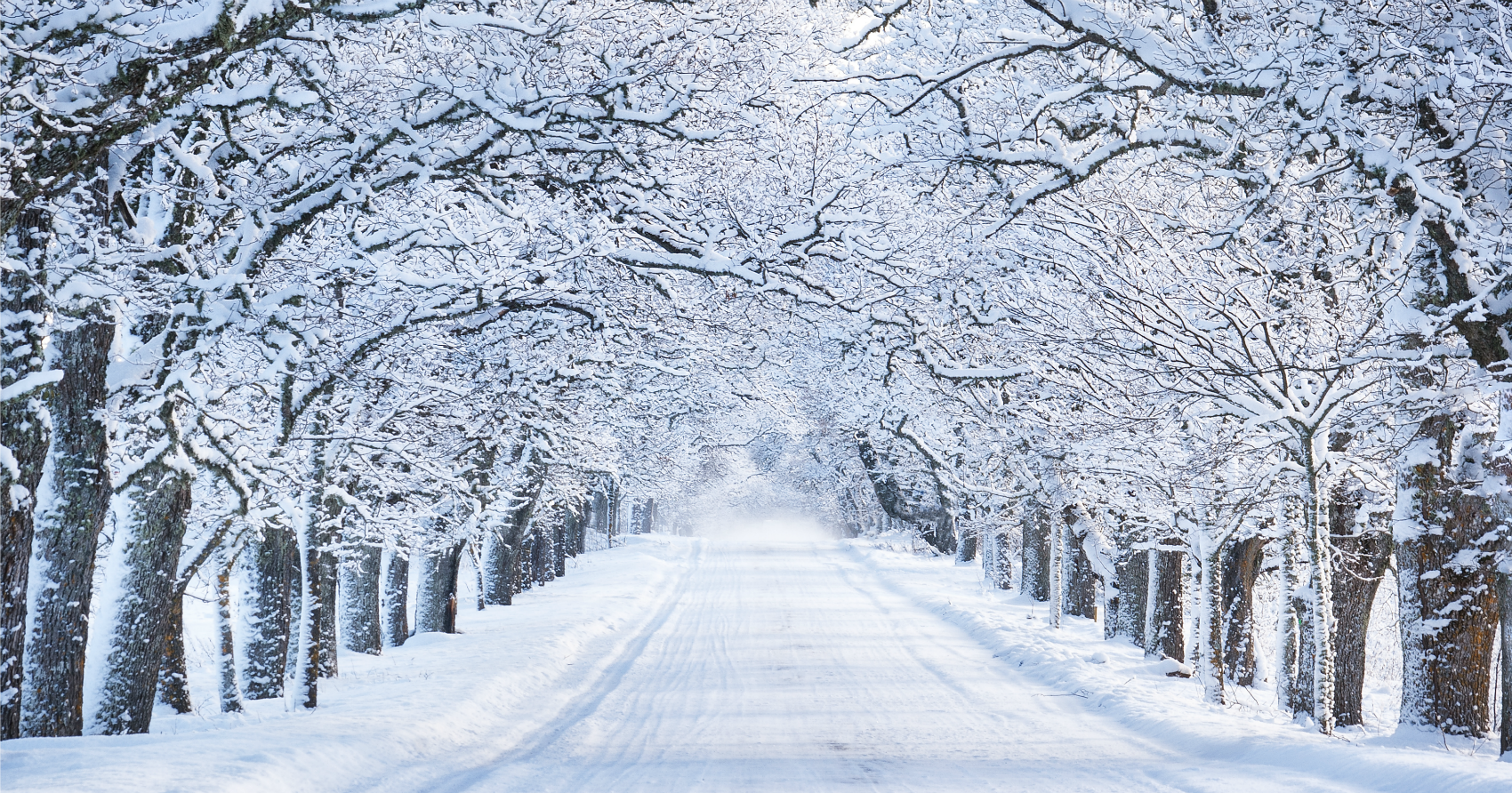 Question
It snows in winter.
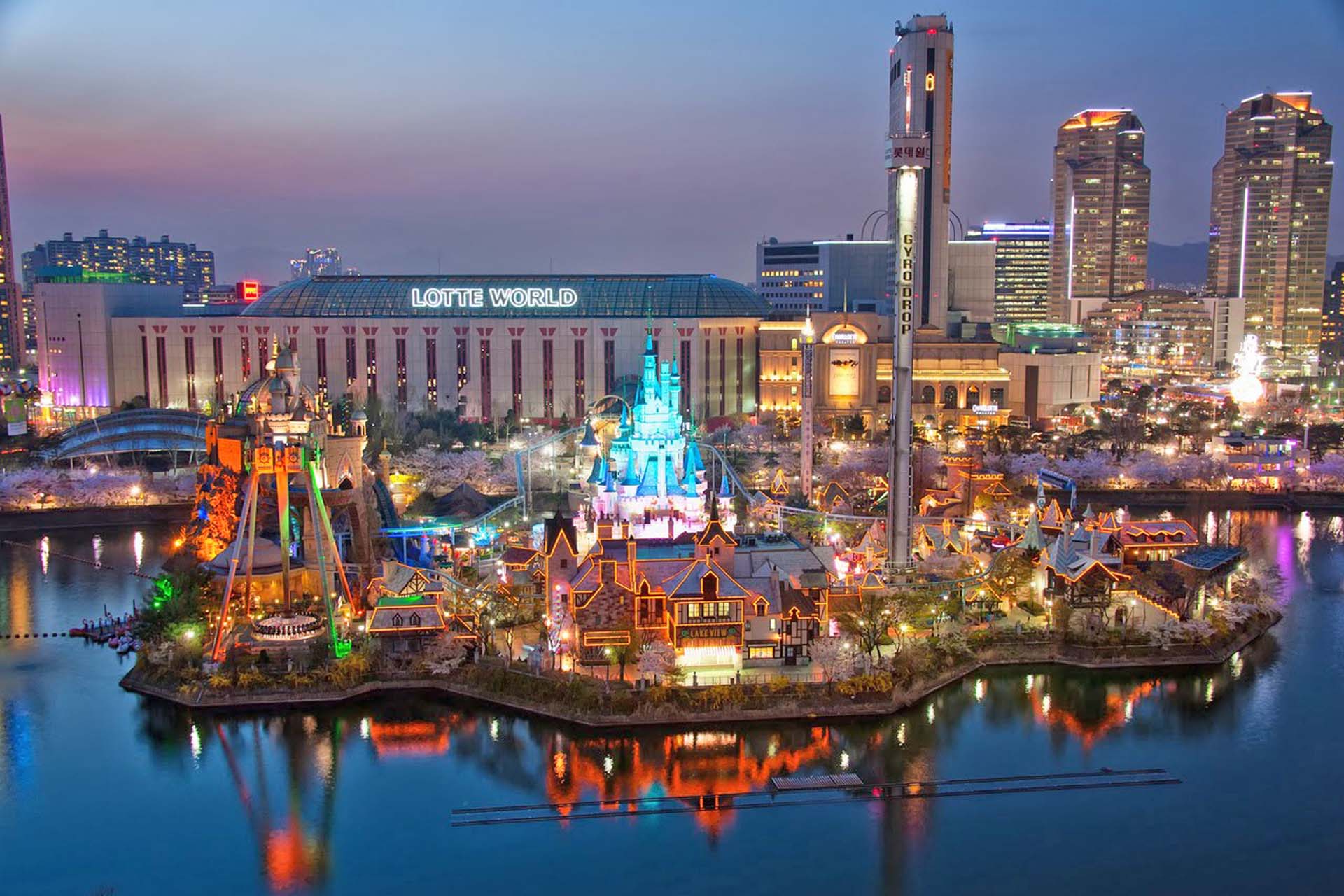 Lotte World
Question
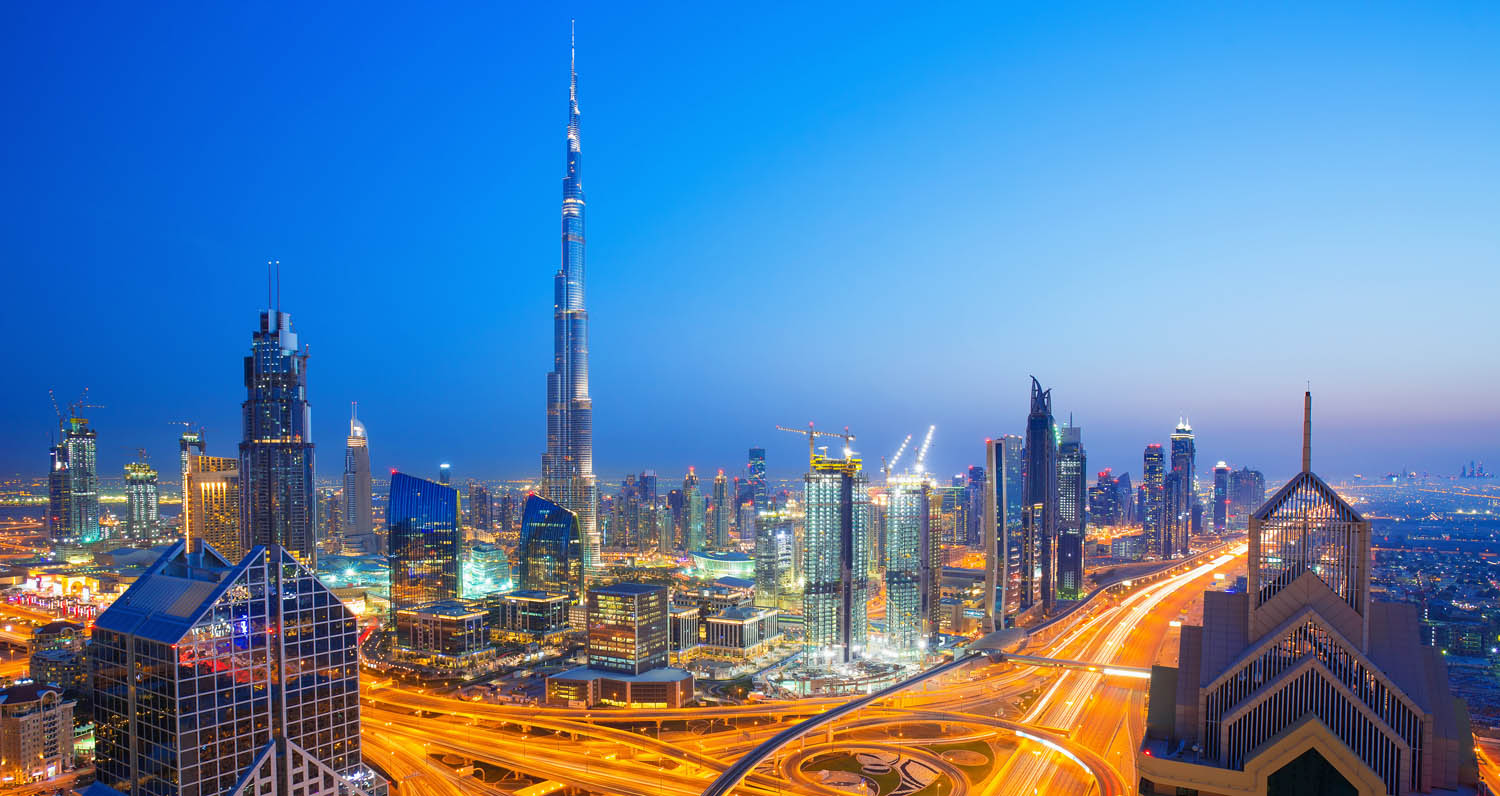 Dubai
Question
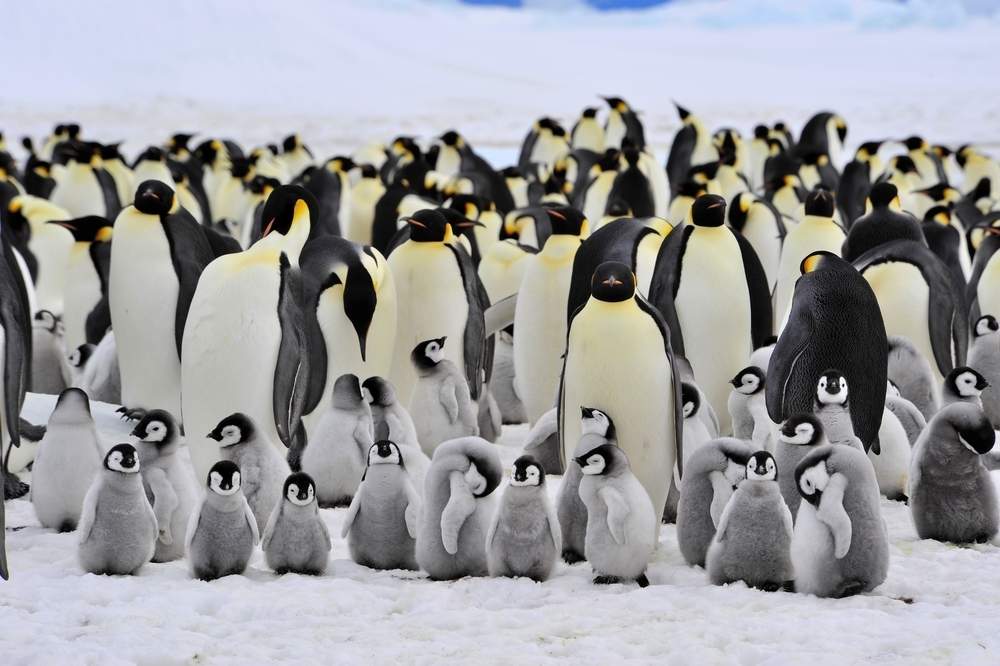 There are too many penguins.
Question
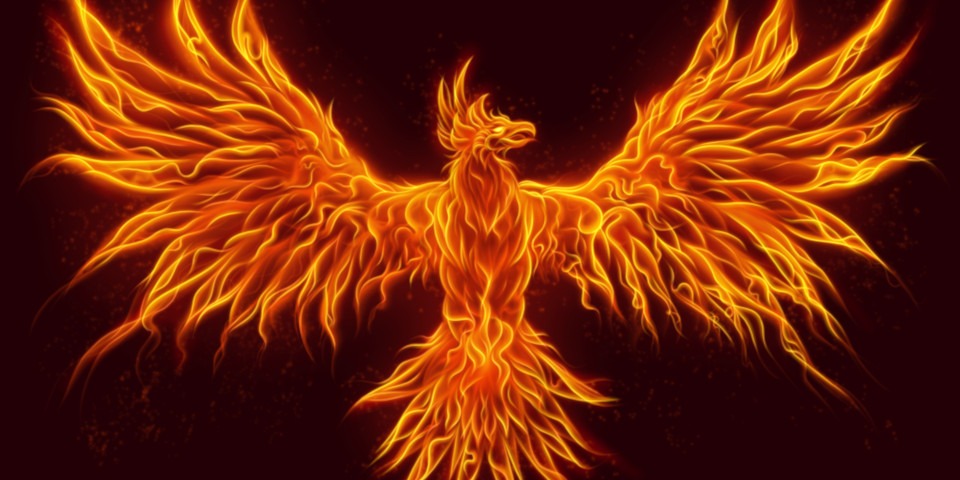 Phoenix
Question
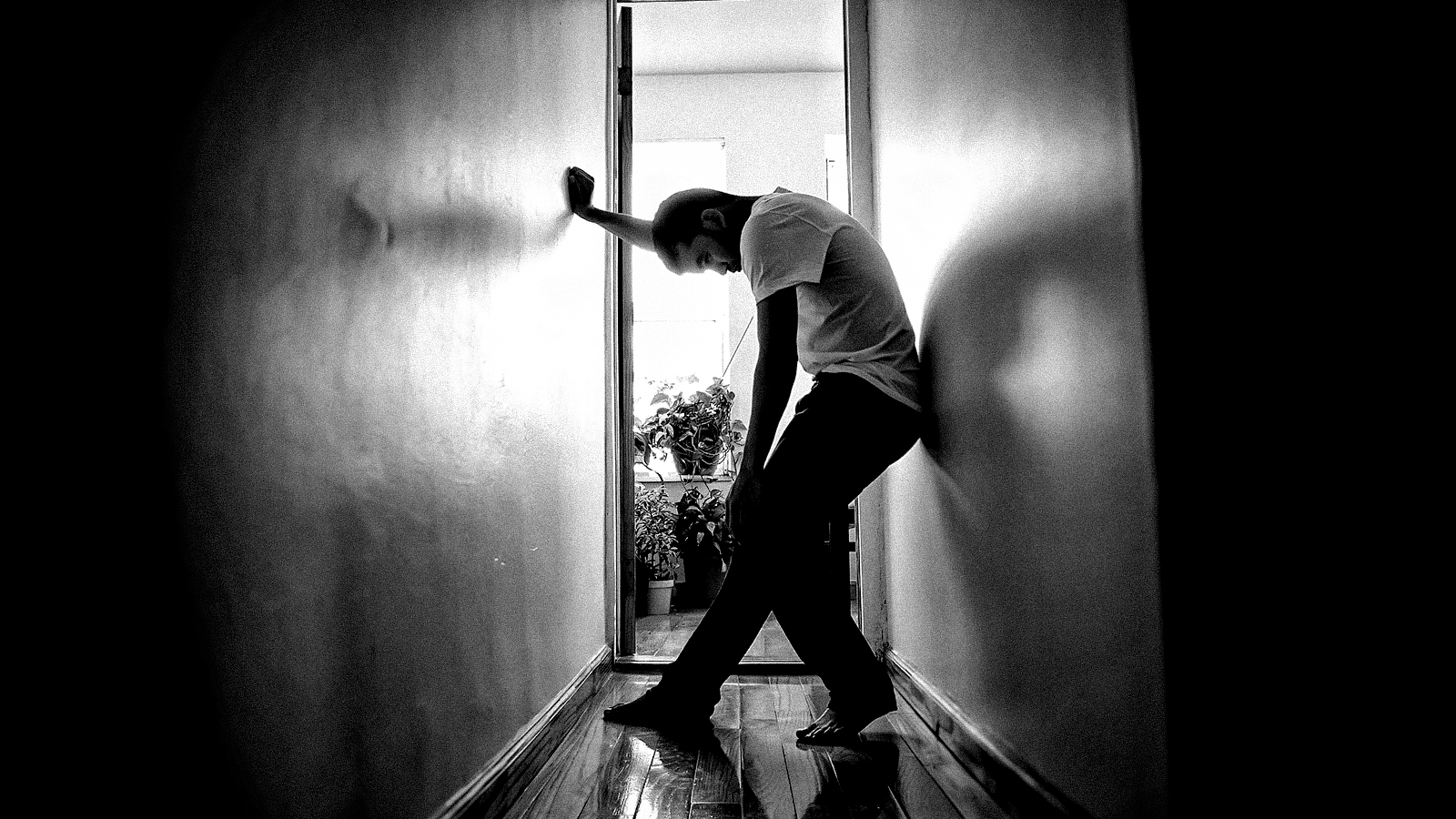 Question
Regret
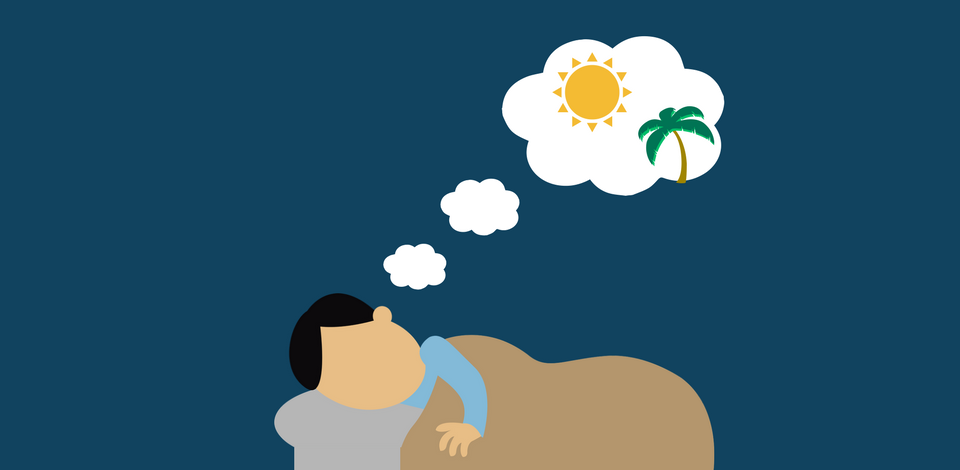 Question
Dreaming
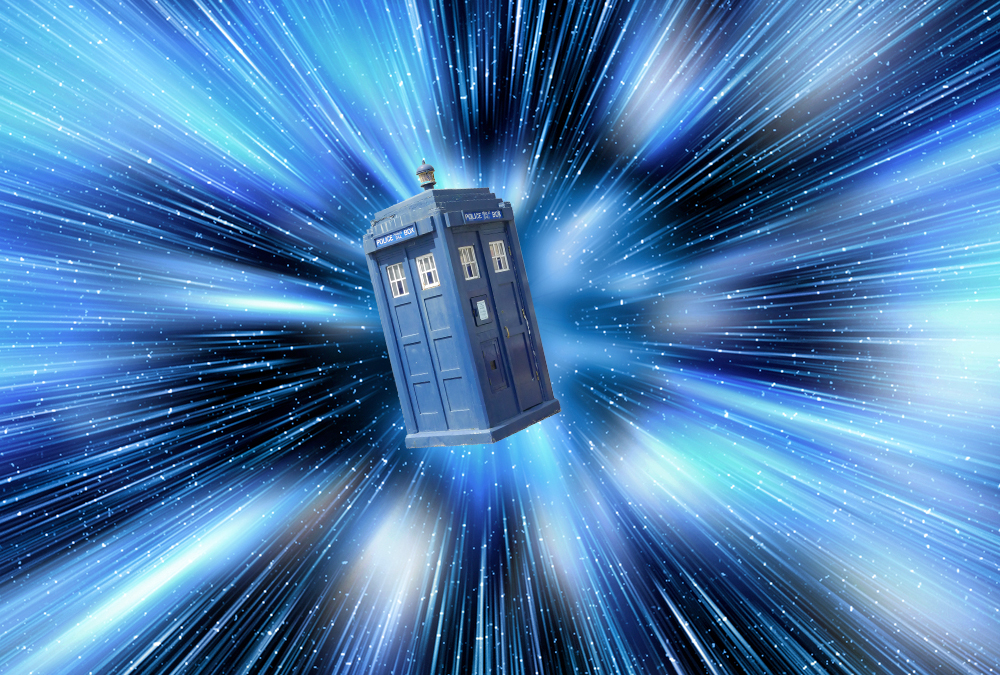 Time Travel
Question
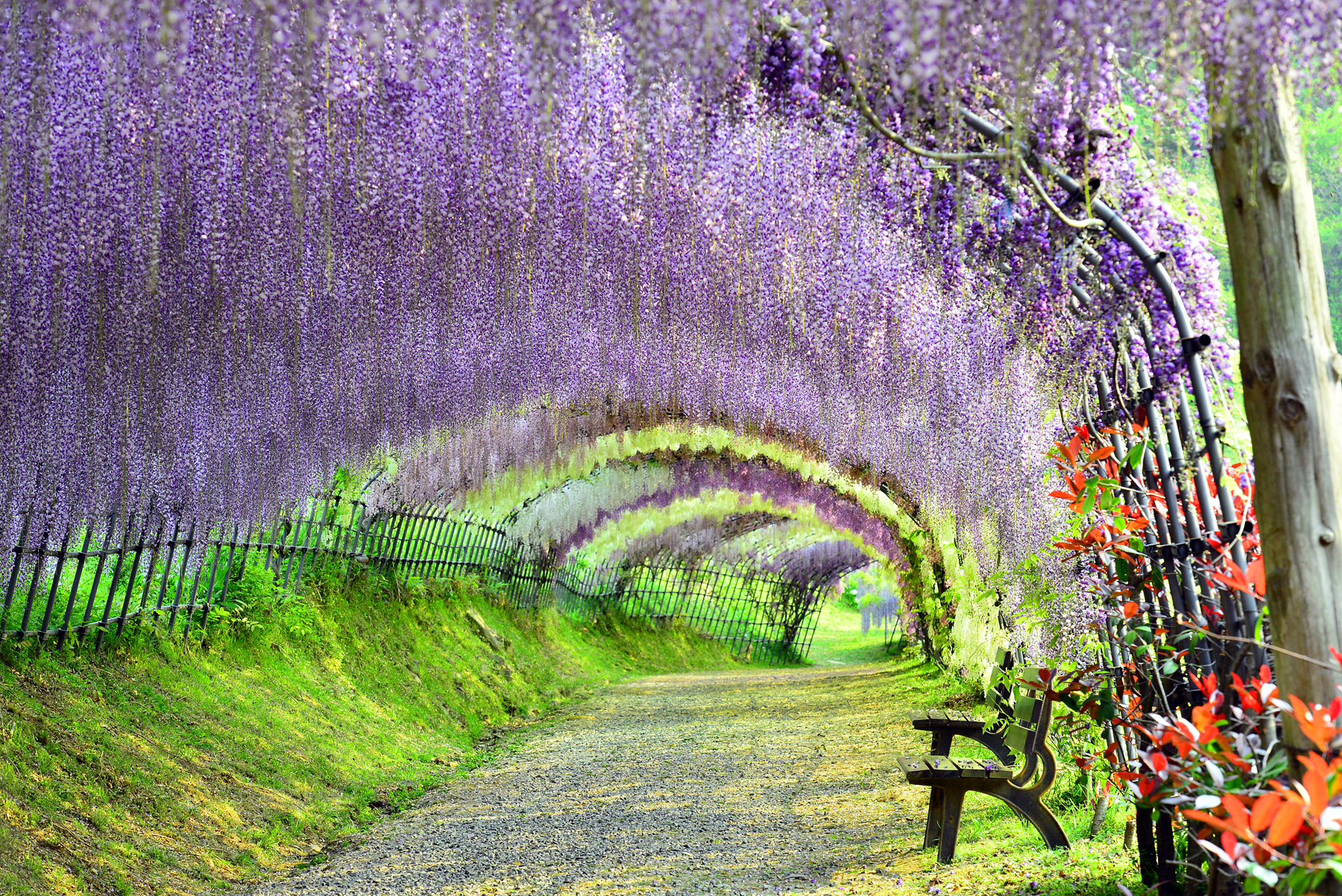 Beautiful Garden
Question
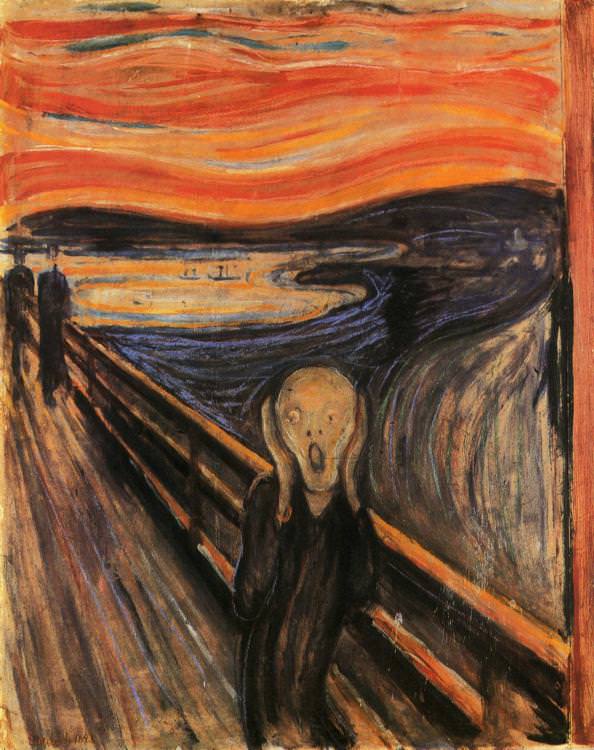 Question
Edvard Munsch
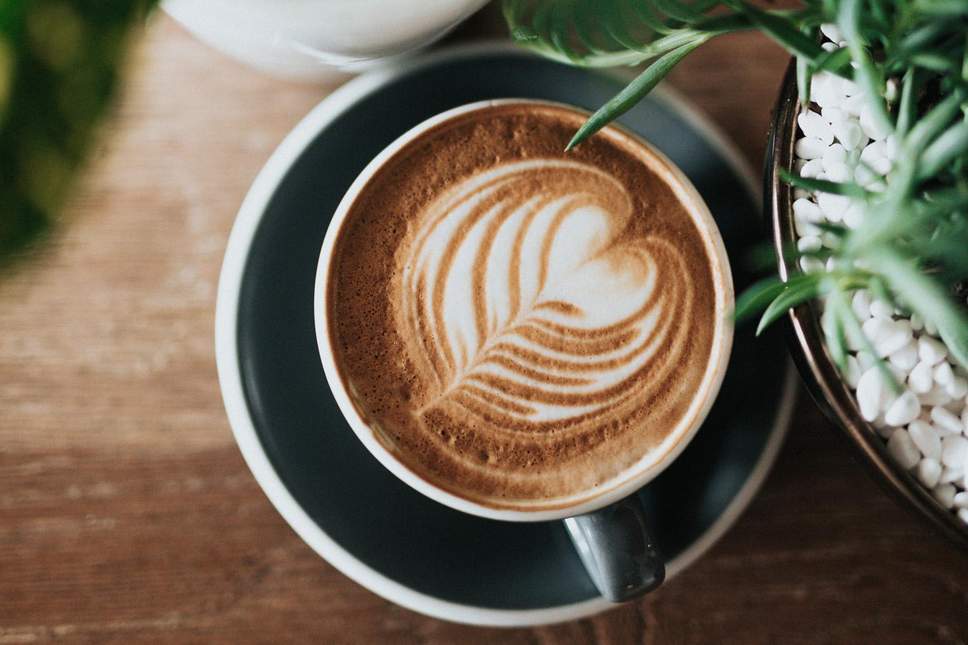 I drink coffee every morning.
Question
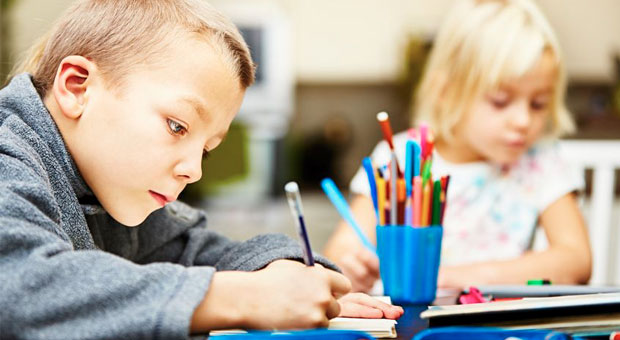 Last night I did my homework.
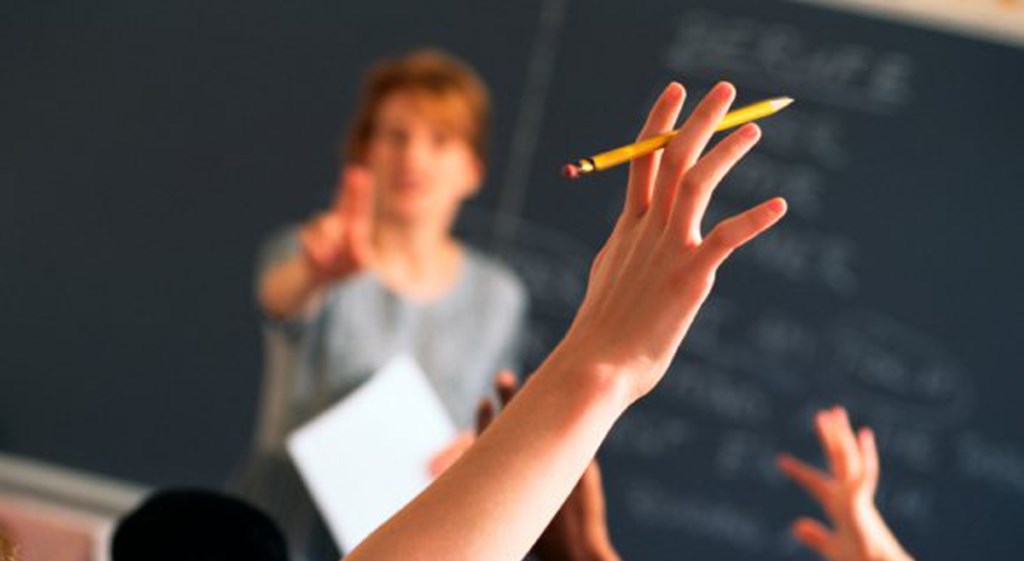 May I ask a question
Question
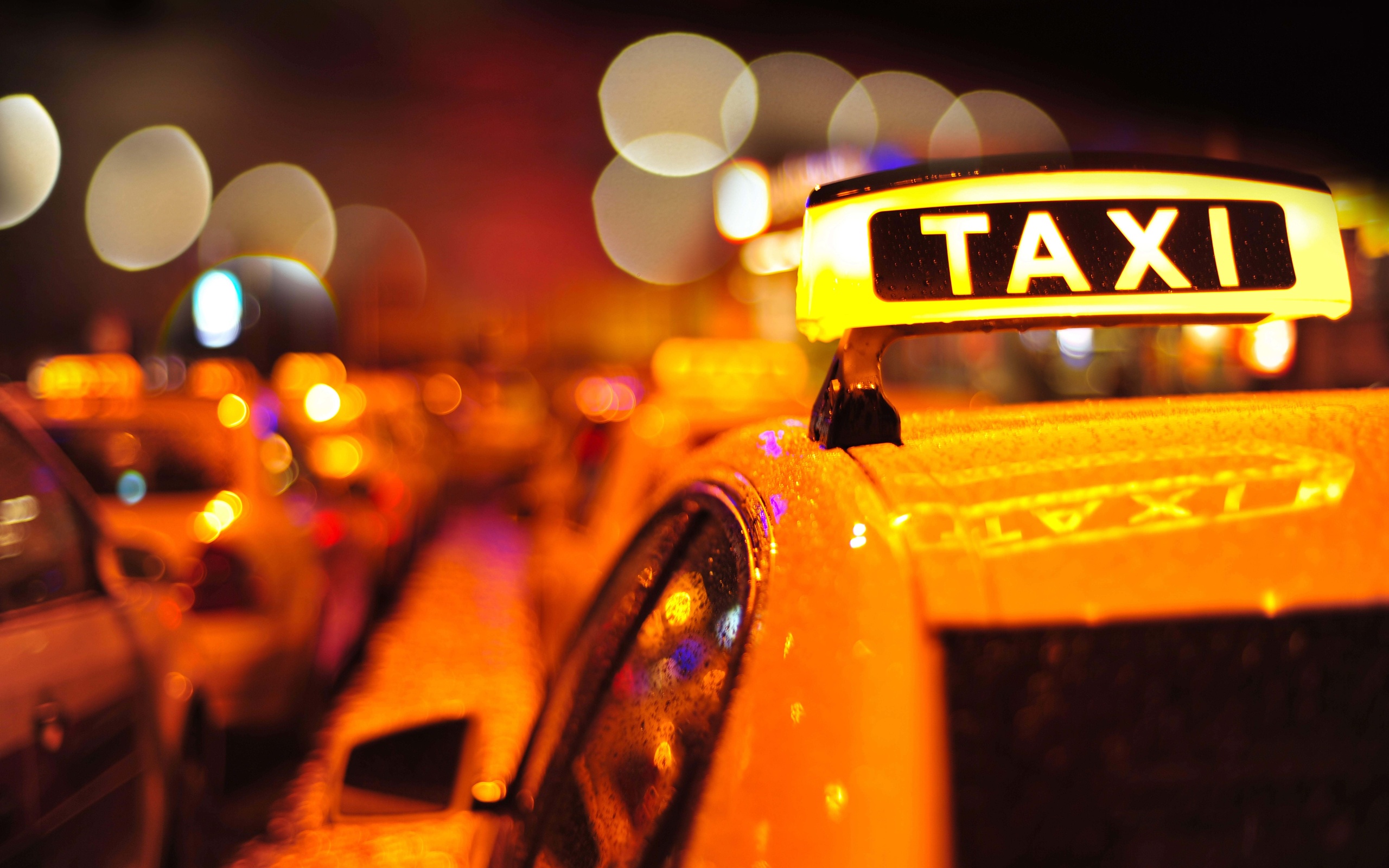 Let’s call a taxi.
May I ask a question
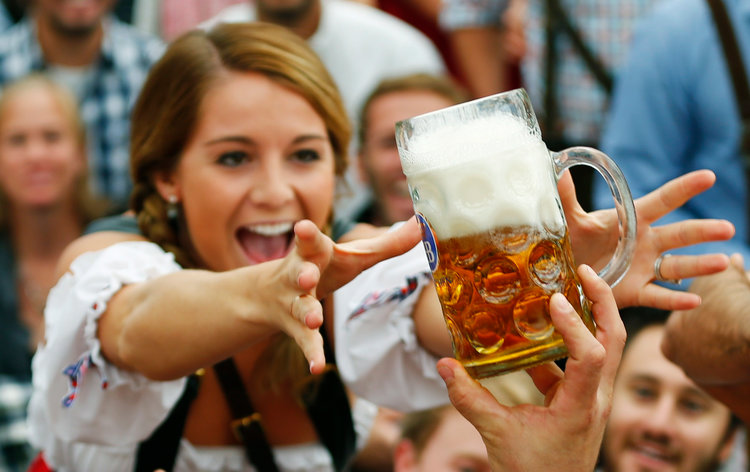 I am drunk.
Question
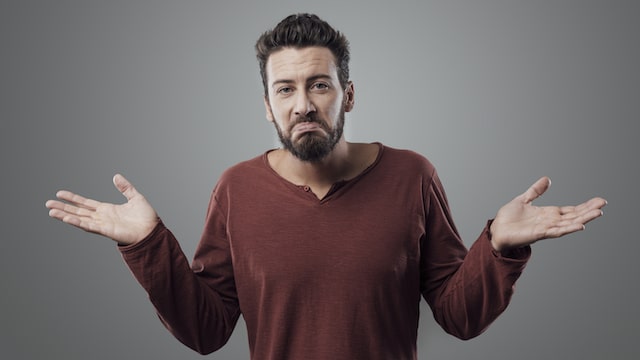 I don’t know.
Question
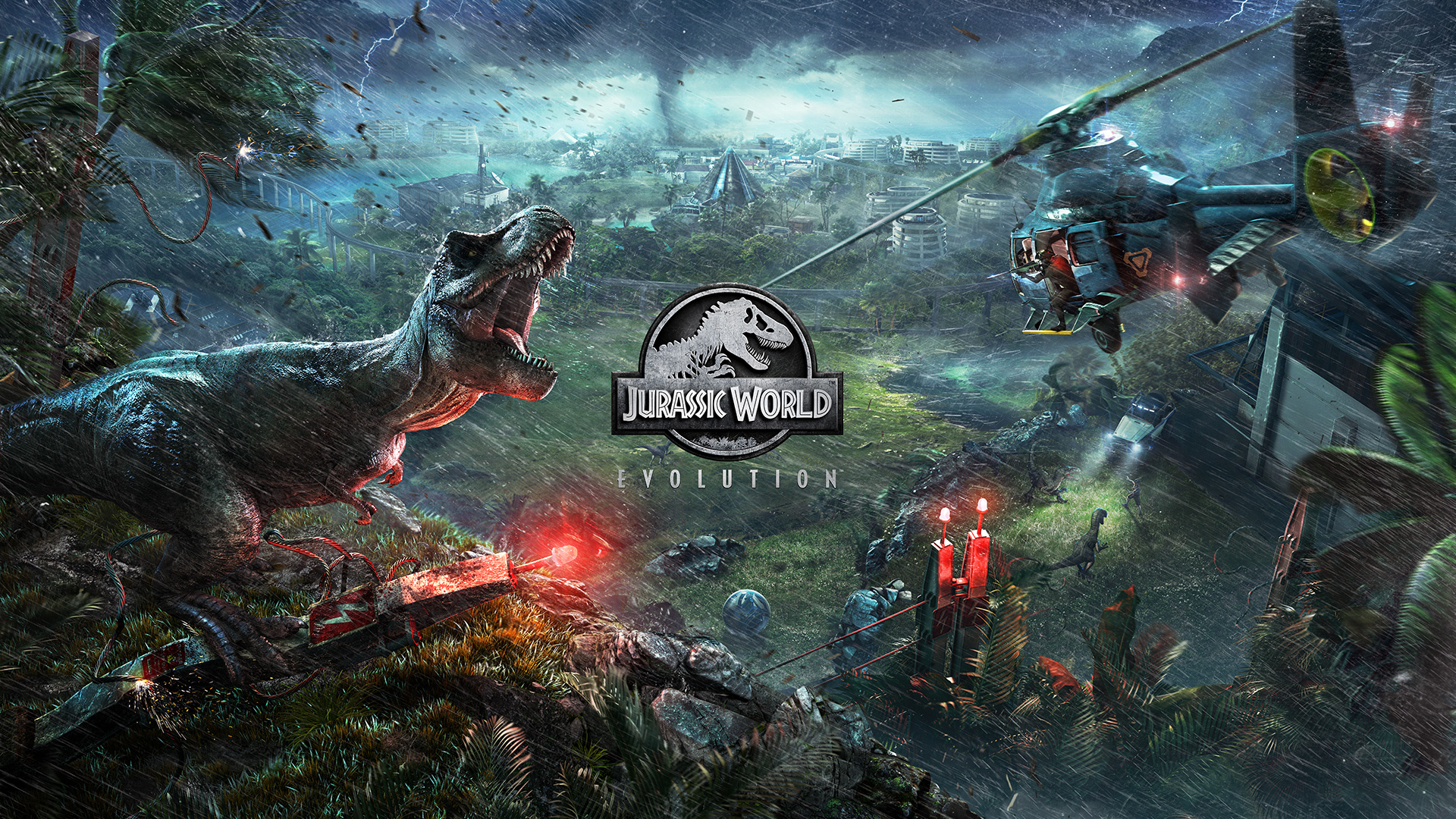 Jurassic World
Question
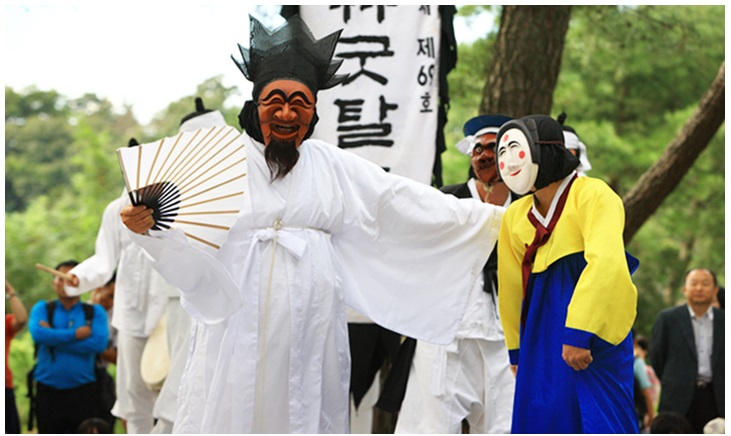 Question
I went to Andong.
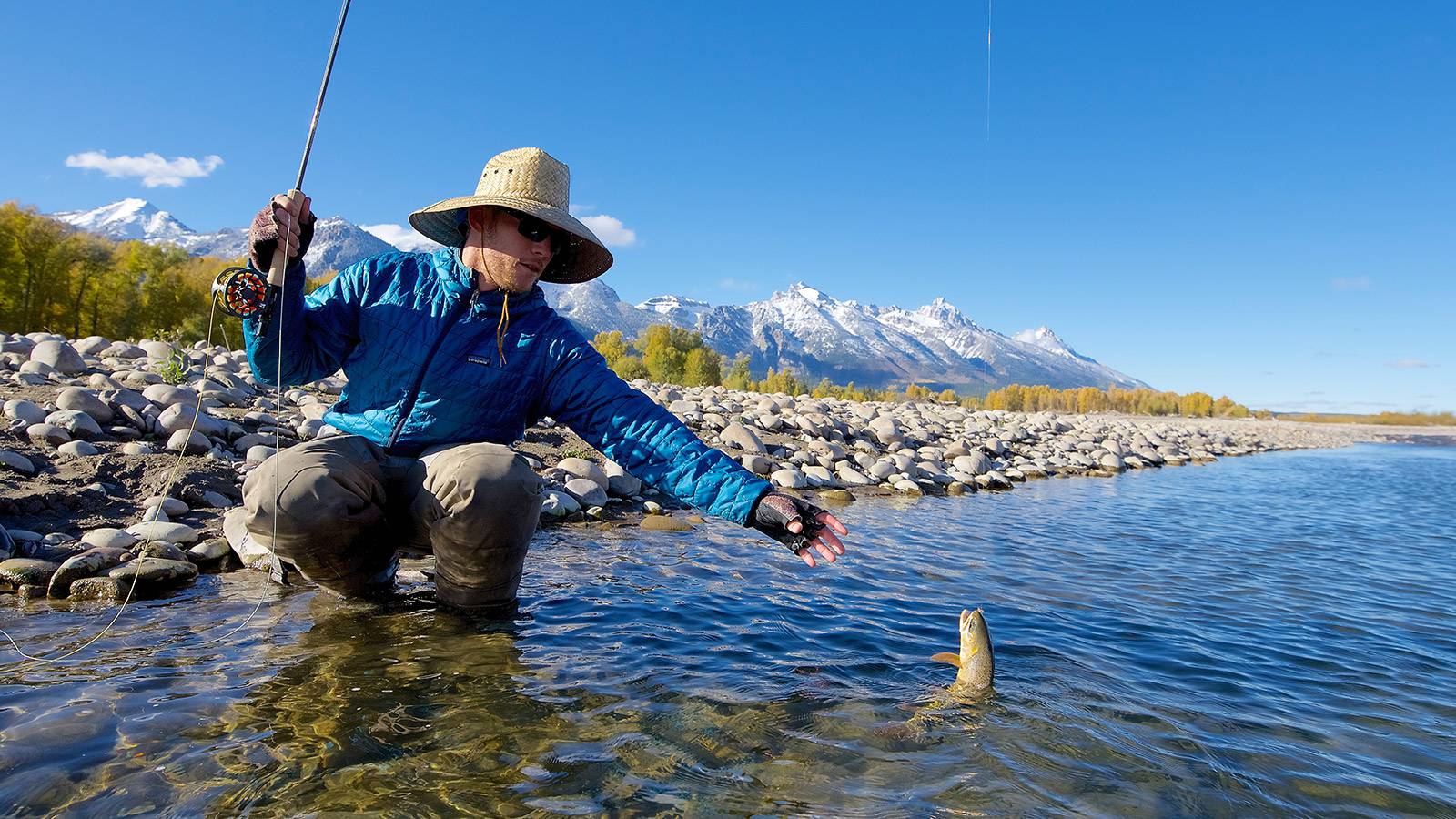 I caught a fish.
Question
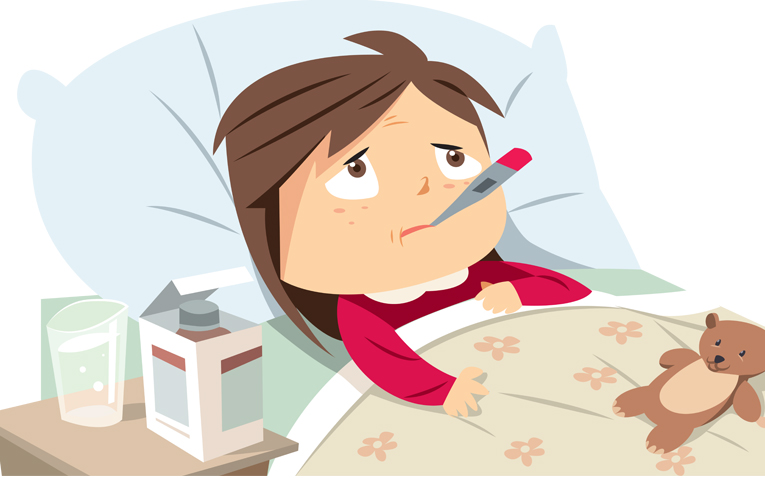 I feel sick.
Question
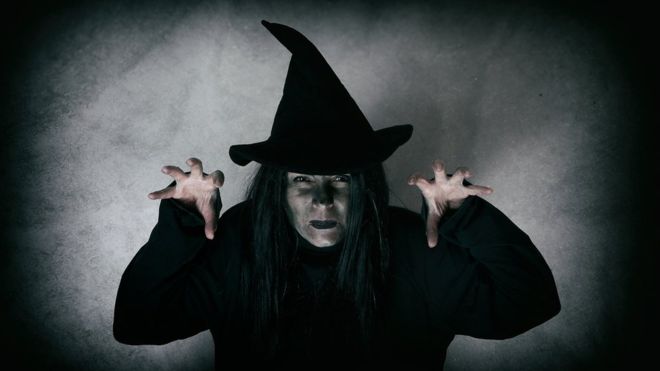 Witch
Question
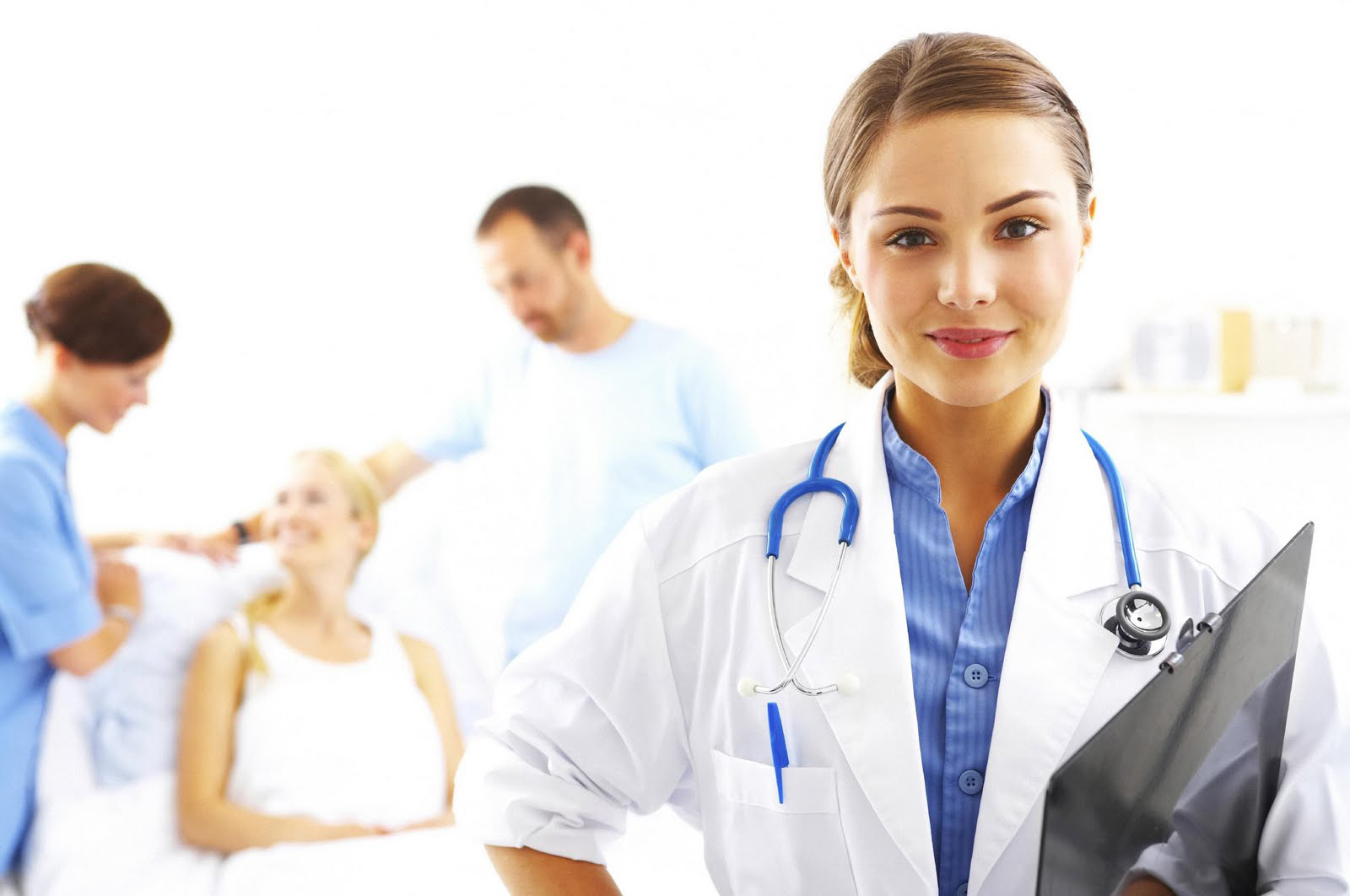 Question
My mother is a doctor.
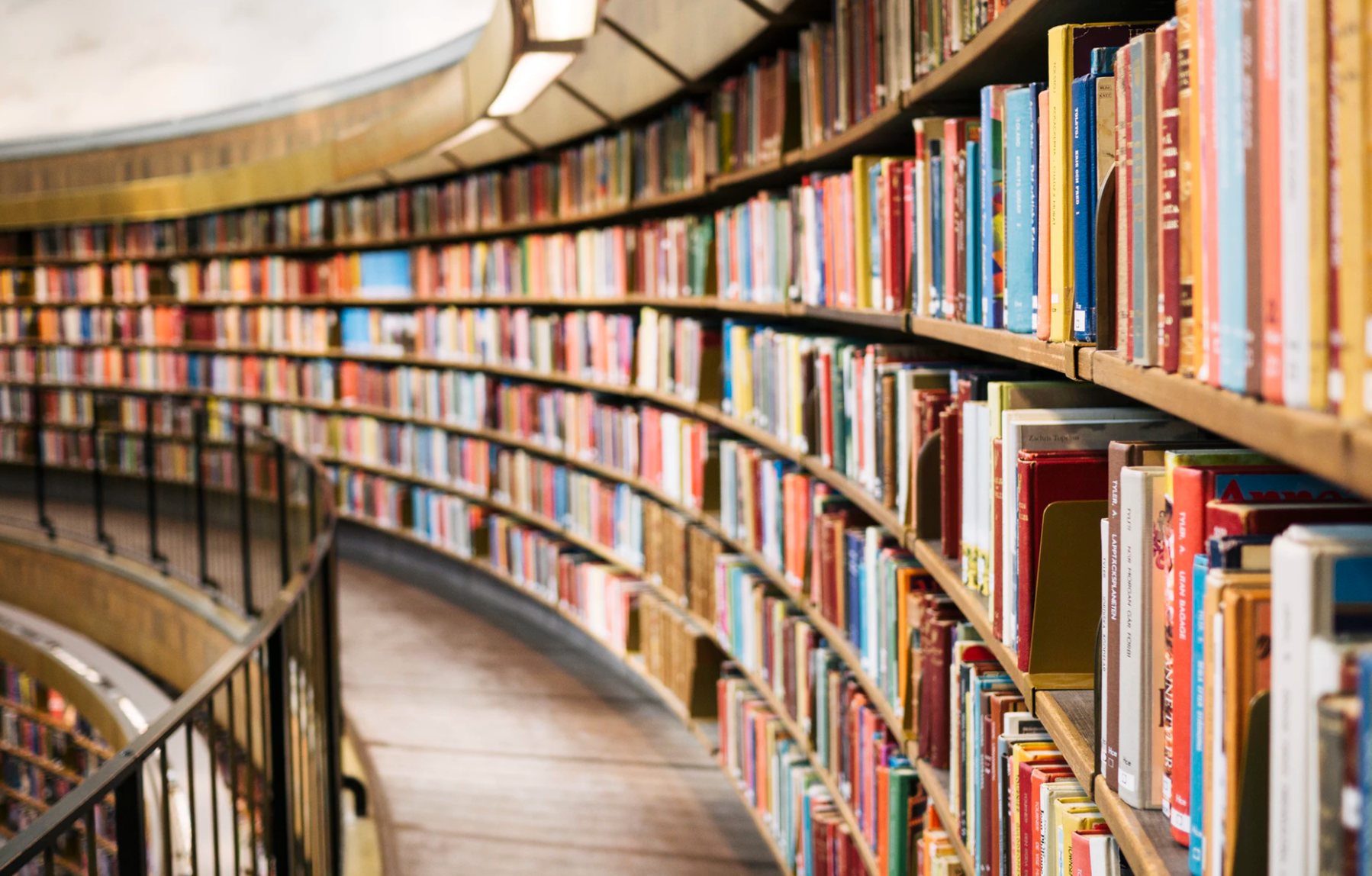 Where is the library?
Question
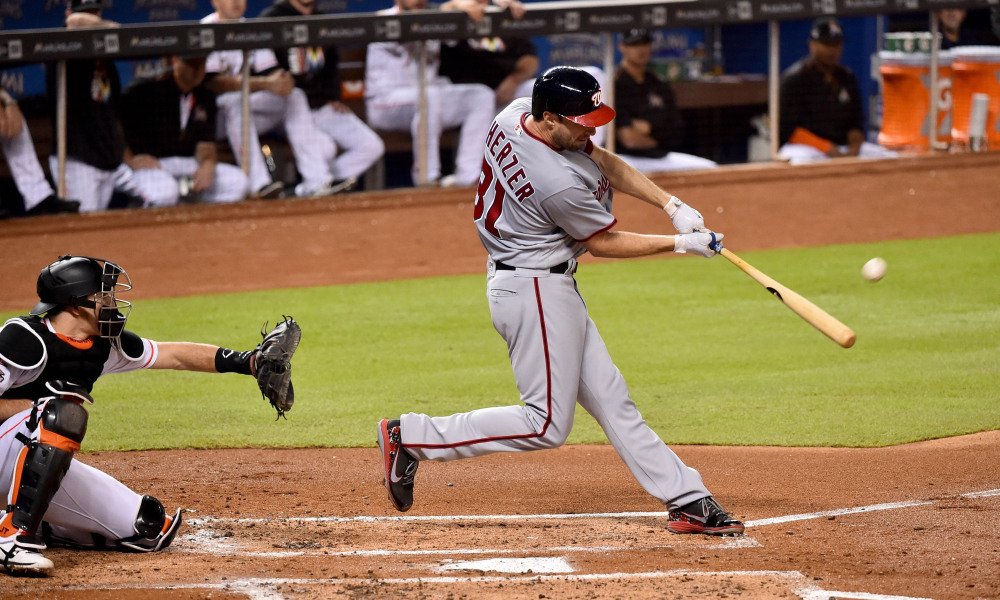 Homerun
Question
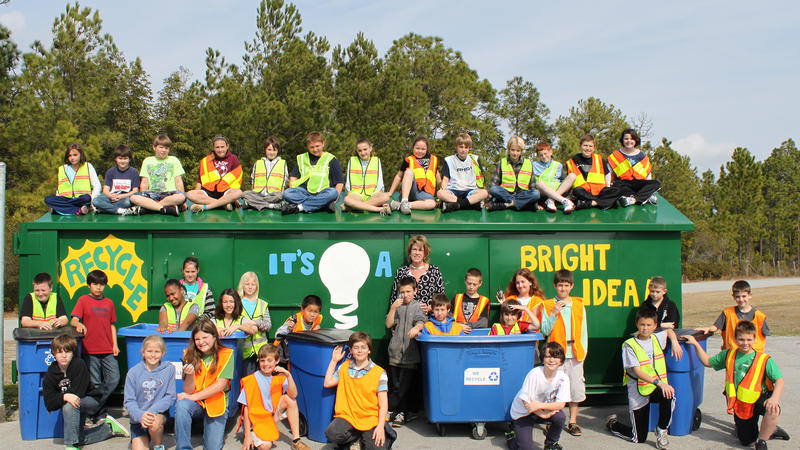 Recycle
Question
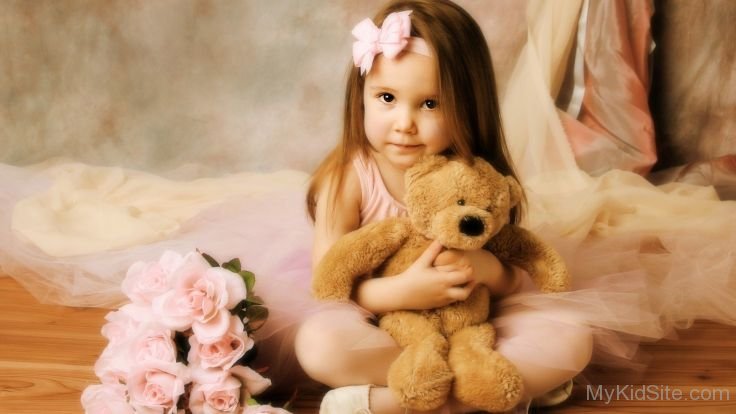 I love my teddy bear.
Question
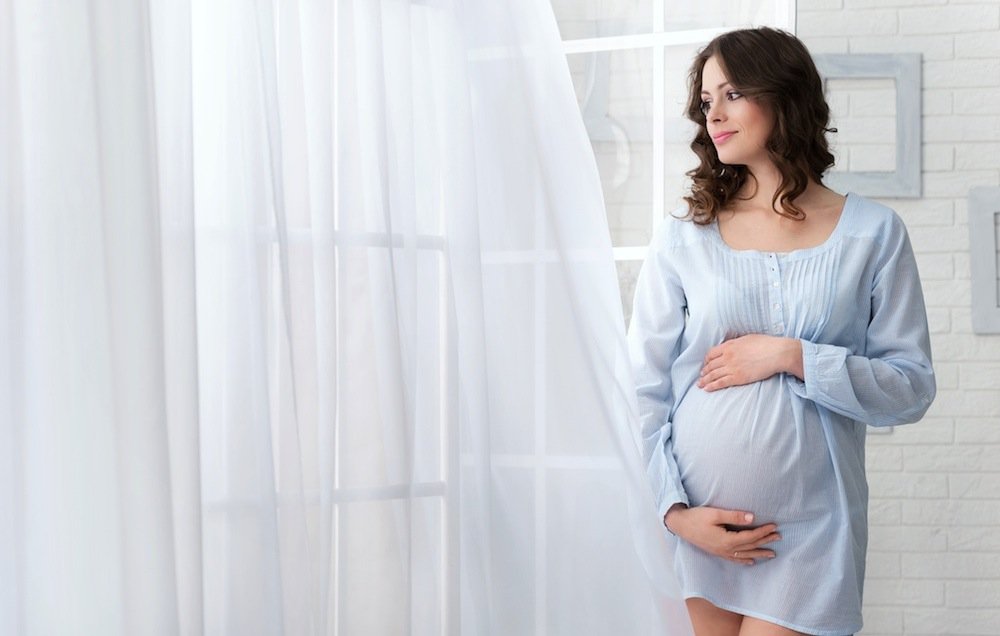 Question
Pregnant
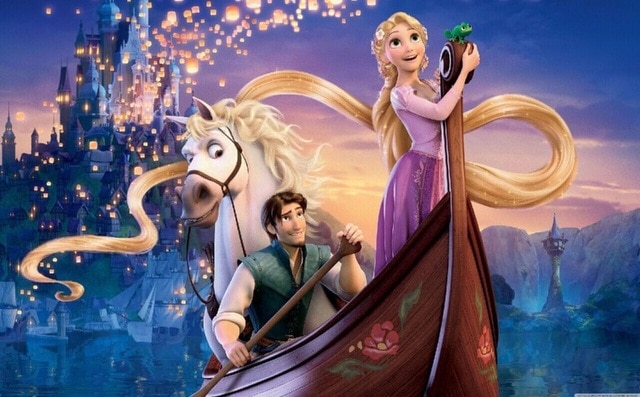 Question
Rapunzel
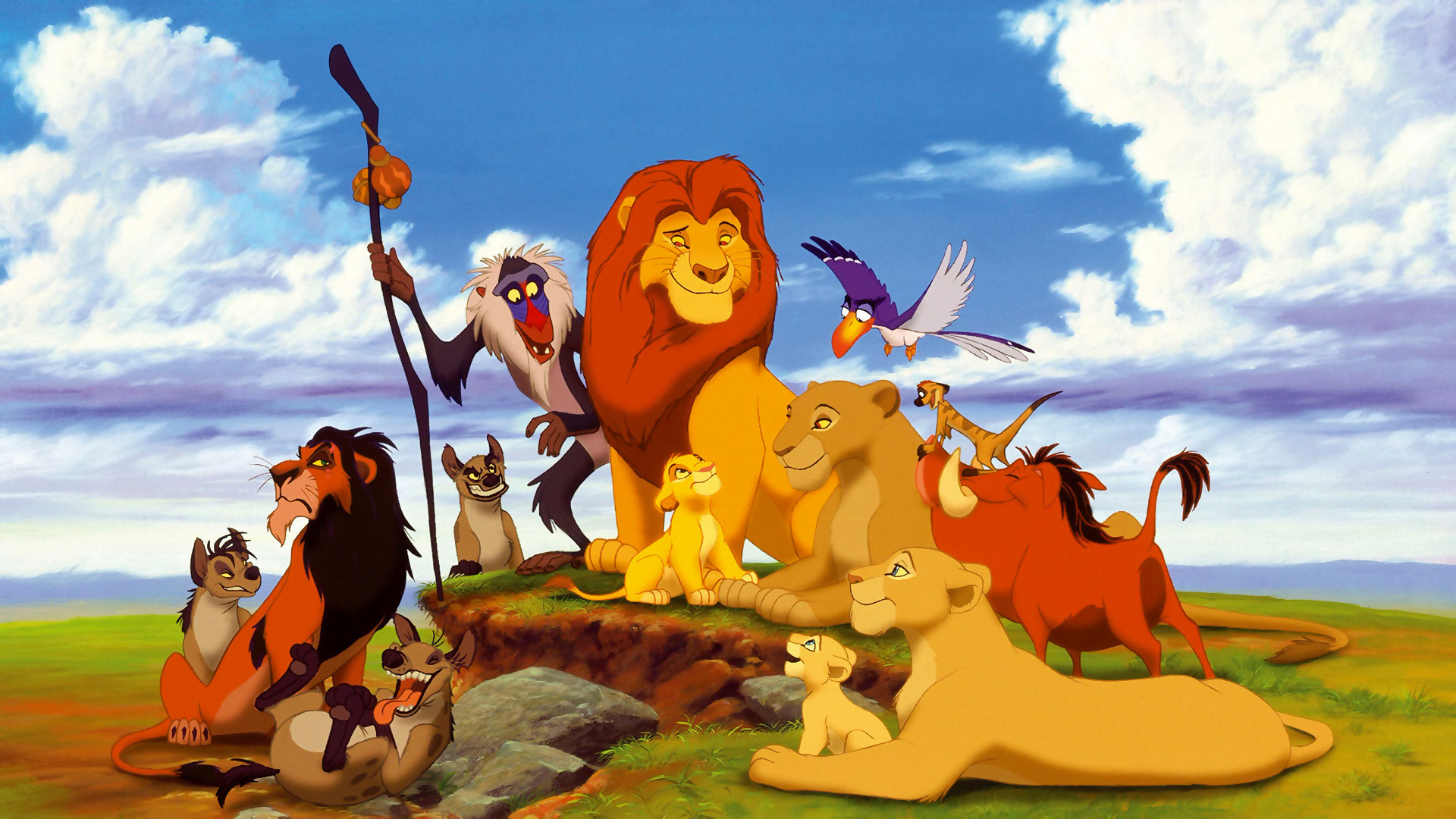 Lion King
Question
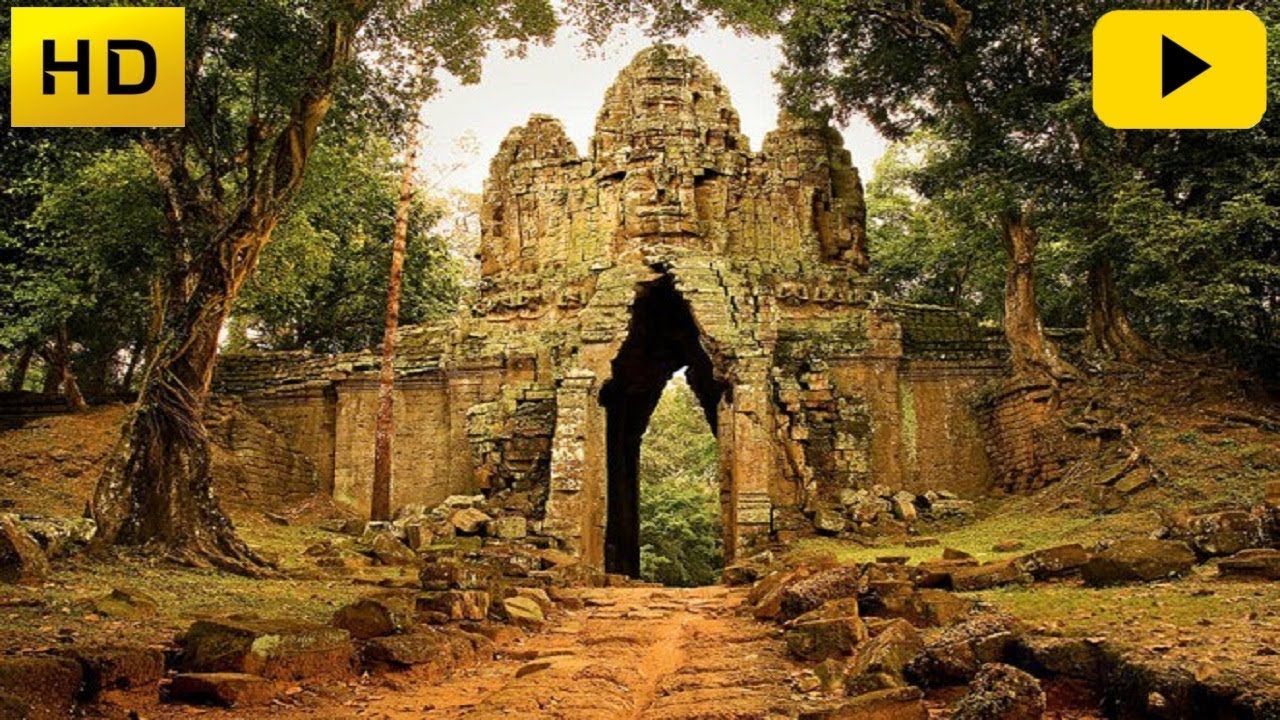 Question
History
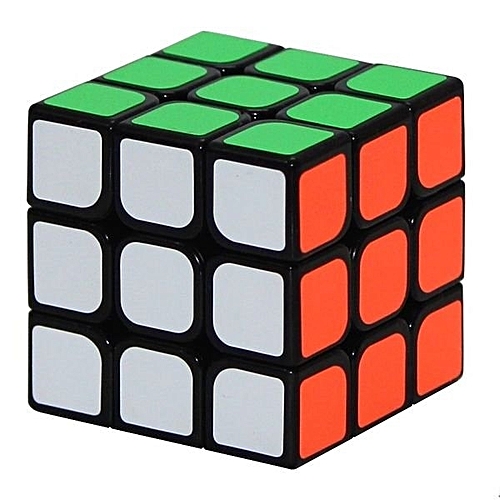 Question
Cube
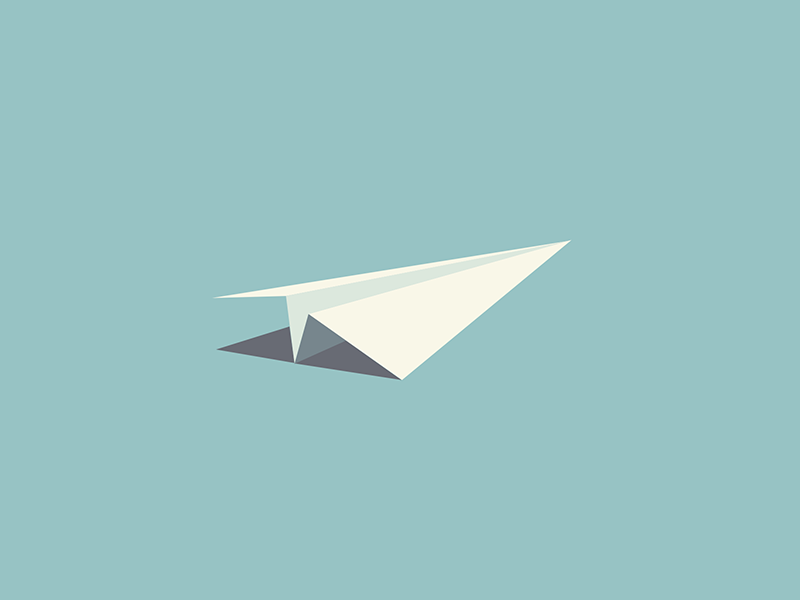 Paper airplane
Question
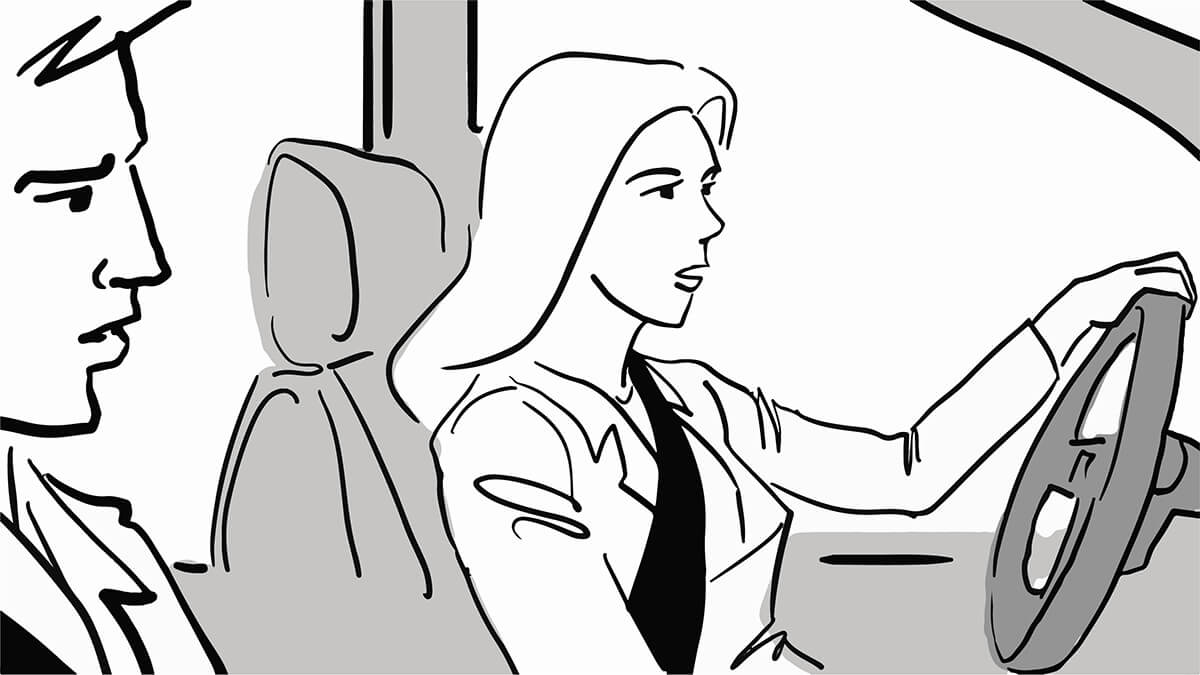 Driving test
Question
How are you?
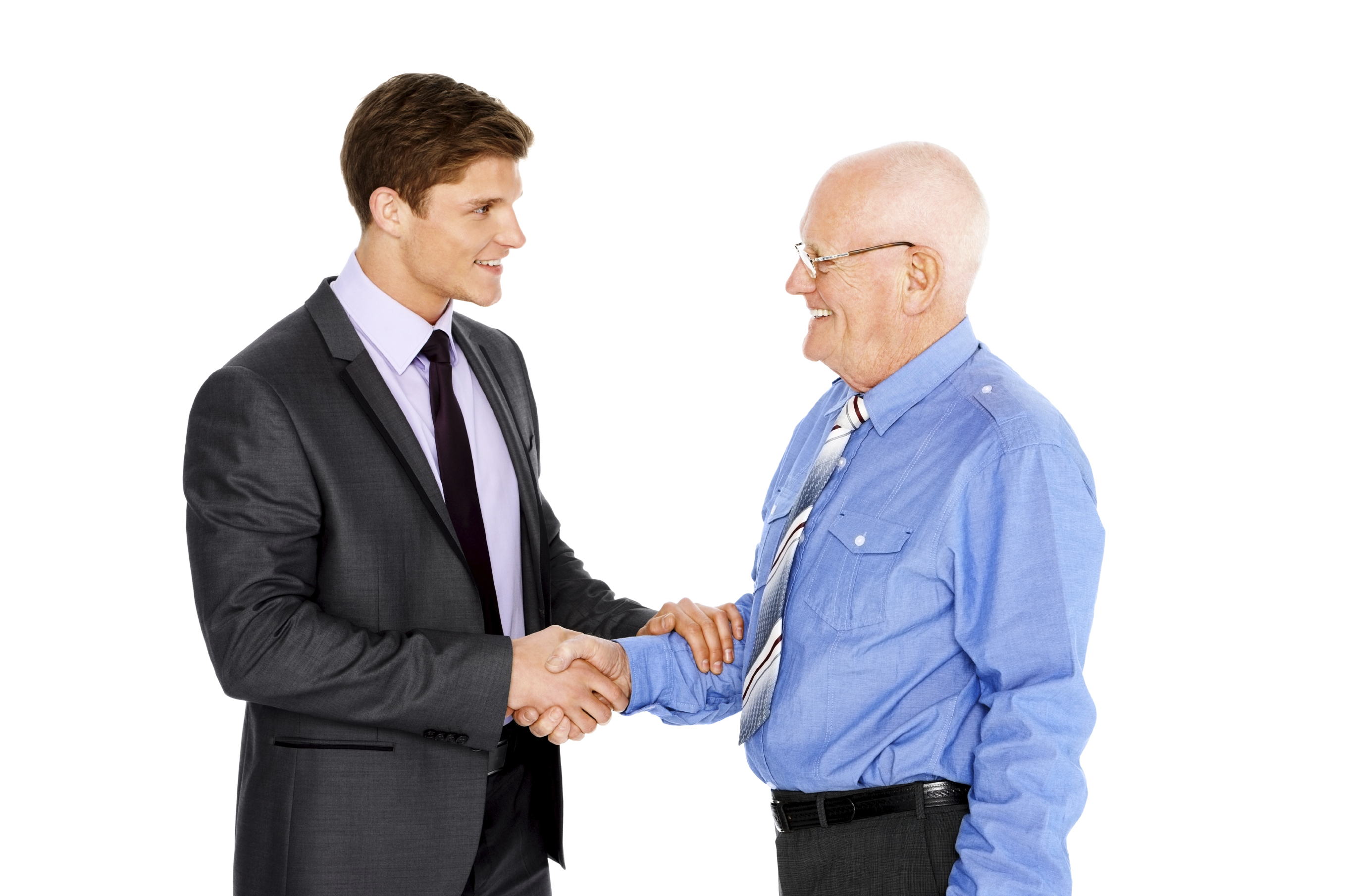 Question
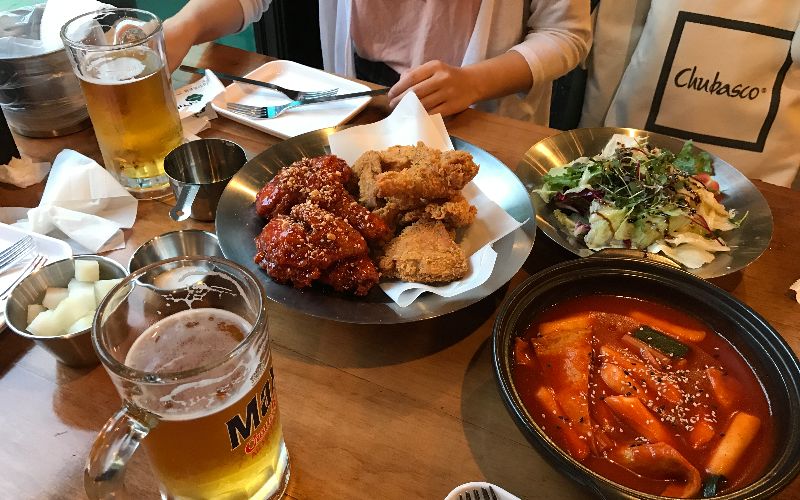 Question
Chicken and beer
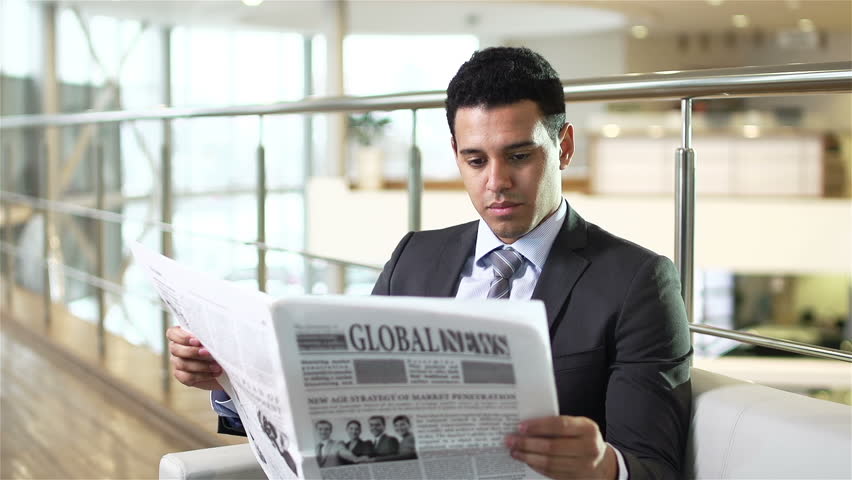 Reading a newspaper
Question
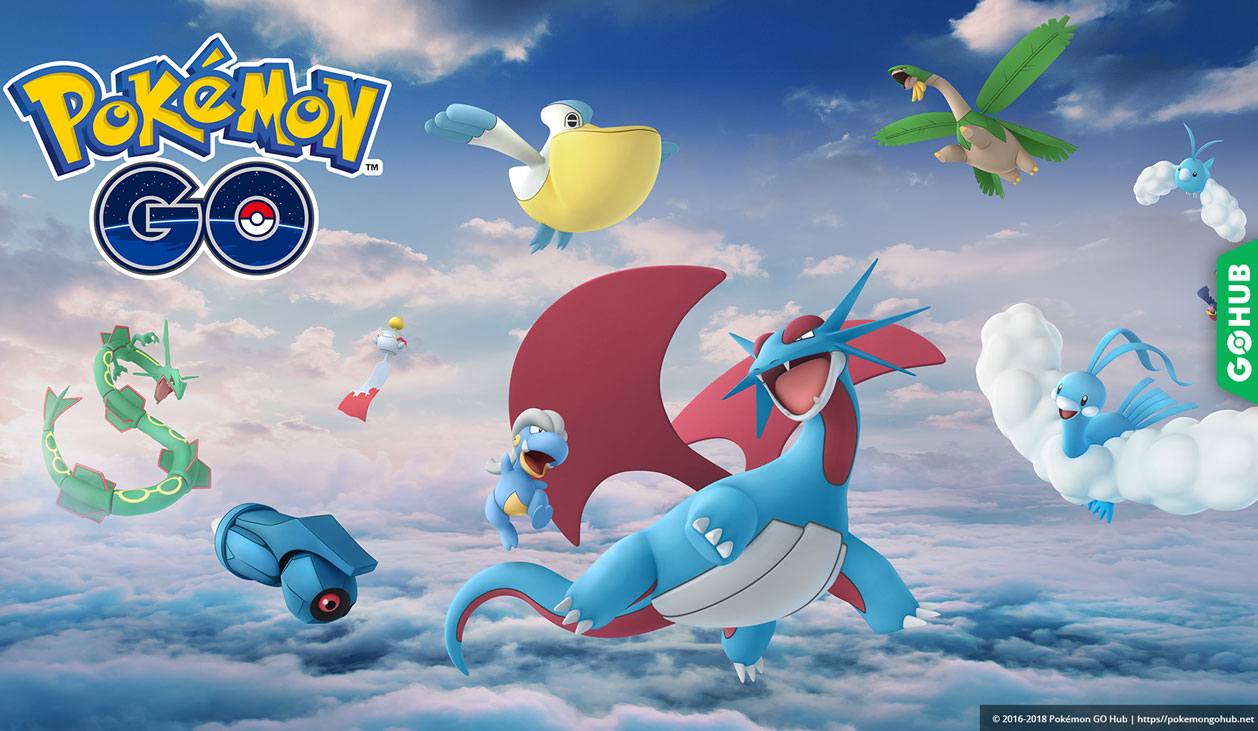 Question
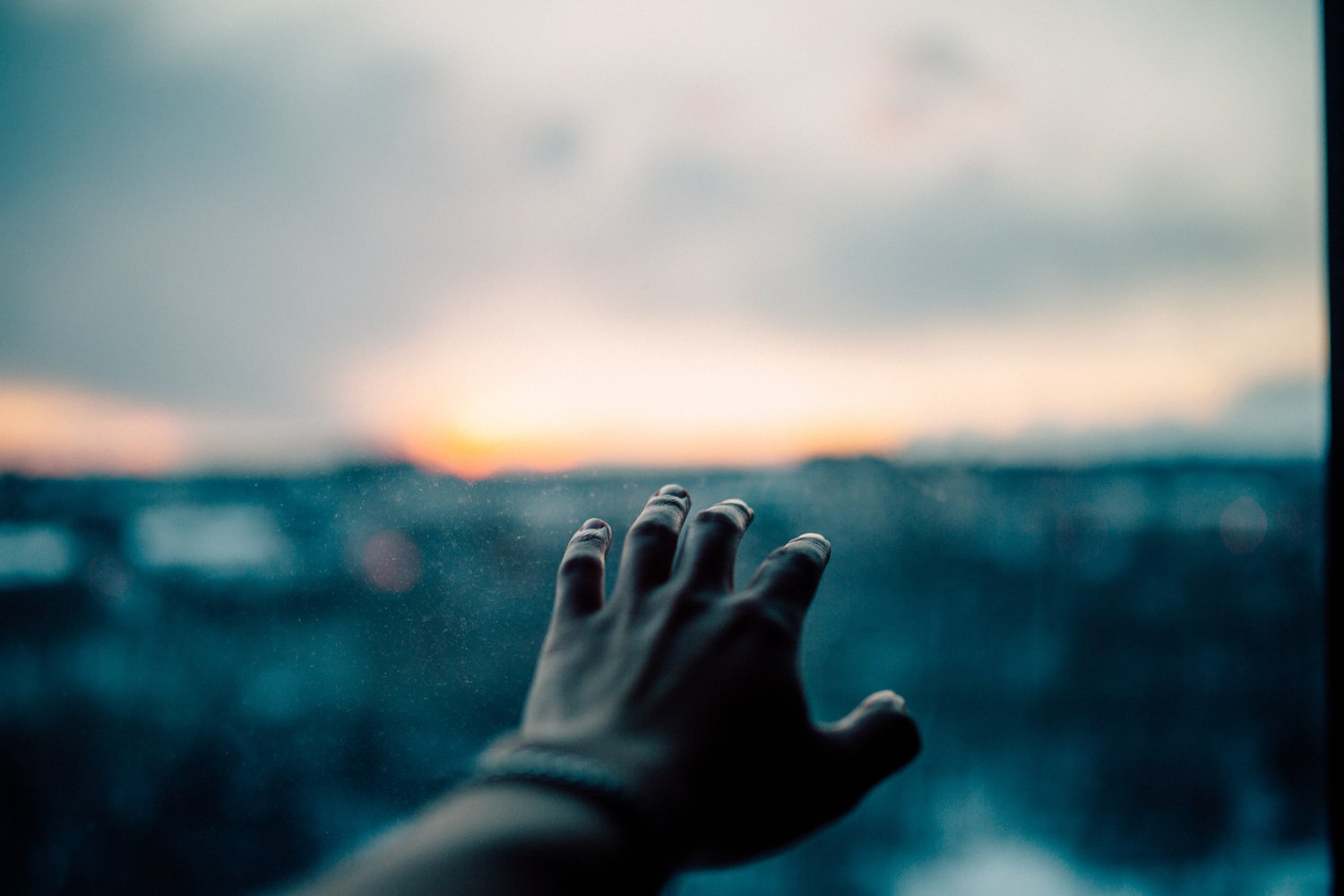 Help me please!
Question
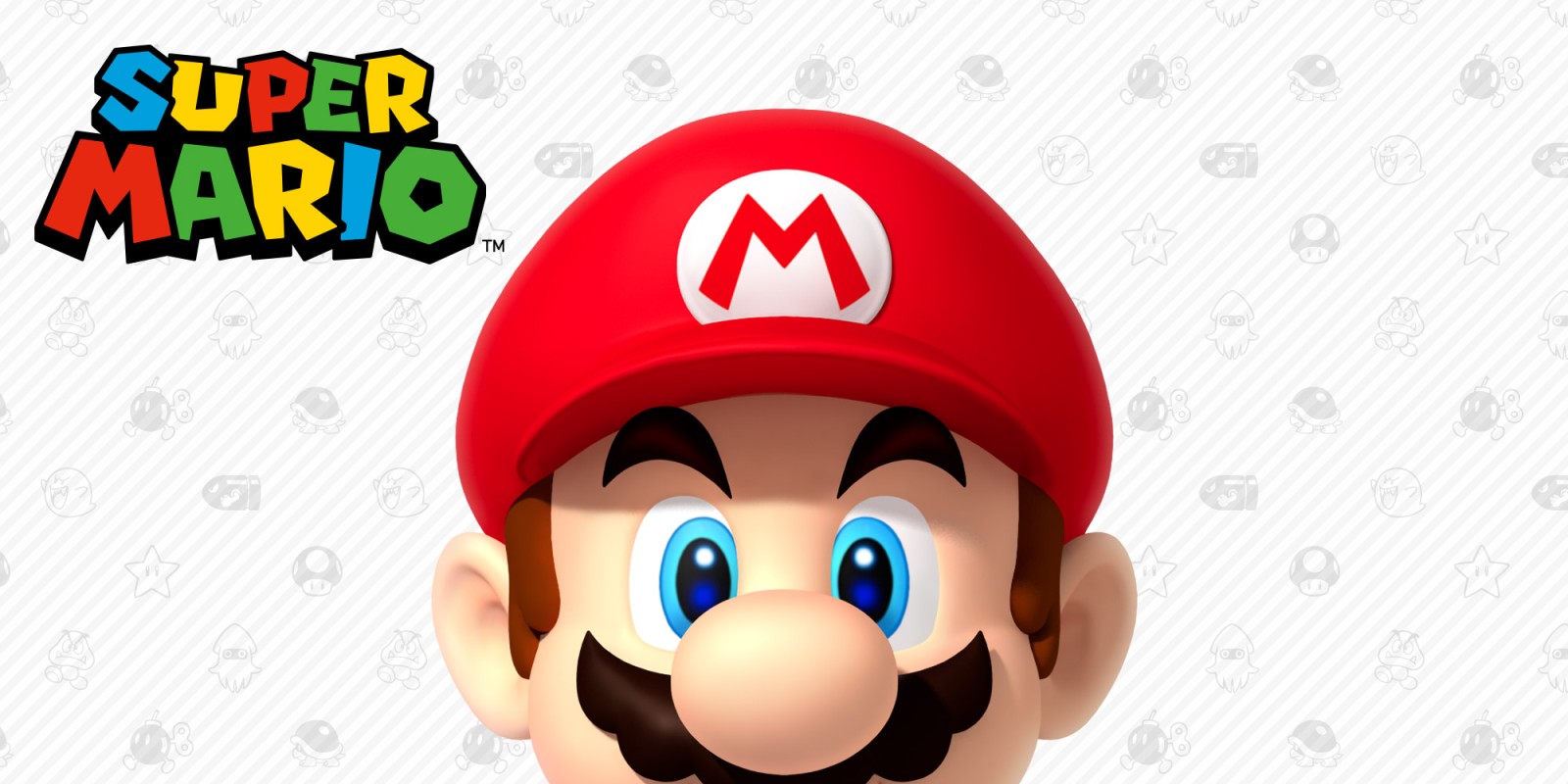 Question
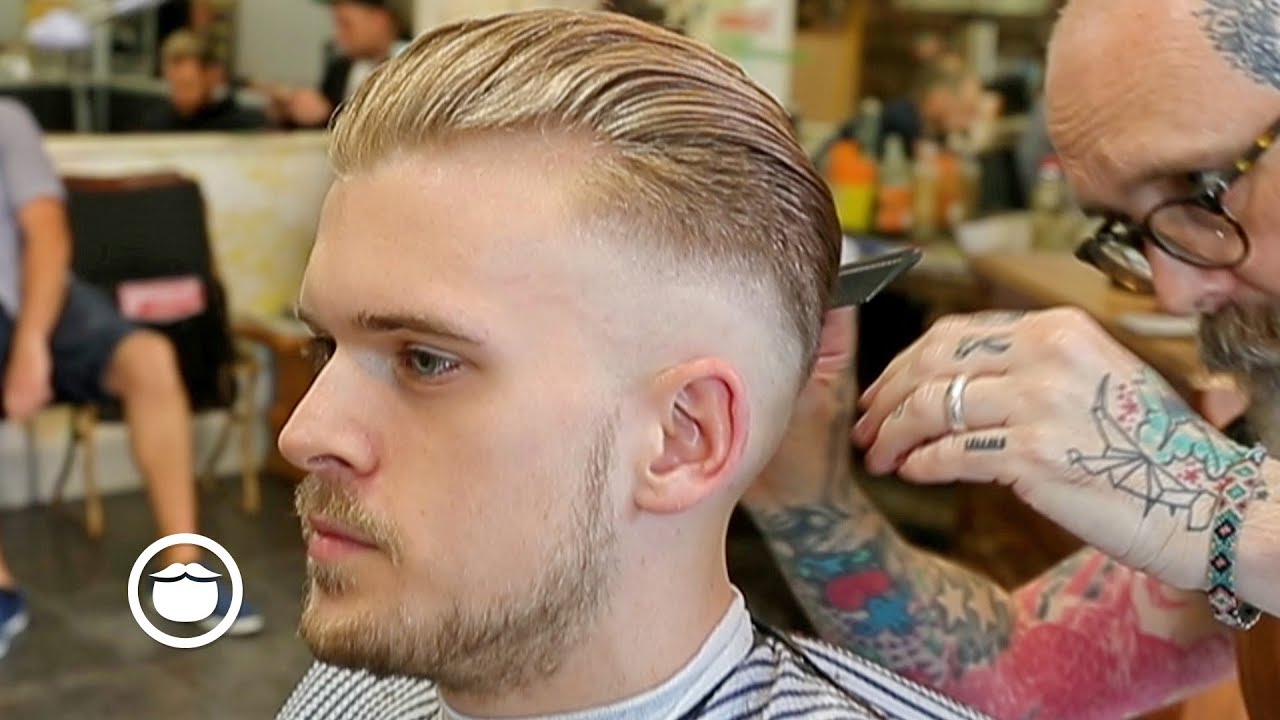 Hair cut
Question